ELECT: Enabling Erasure Coding Tiering for LSM-tree-based Storage
Yanjing Ren1, Yuanming Ren1, Xiaolu Li2, Yuchong Hu2, Jingwei Li3, Patrick P. C. Lee1 
1The Chinese University of Hong Kong2Huazhong University of Science and Technology3University of Electronic Science and Technology of China
USENIX FAST 2024
1
Storage Tiering
Storage tiering balances the trade-off between access performance and storage persistence
Hot tier: high performance but limited storage space
Cold tier: abundant storage space but lower performance
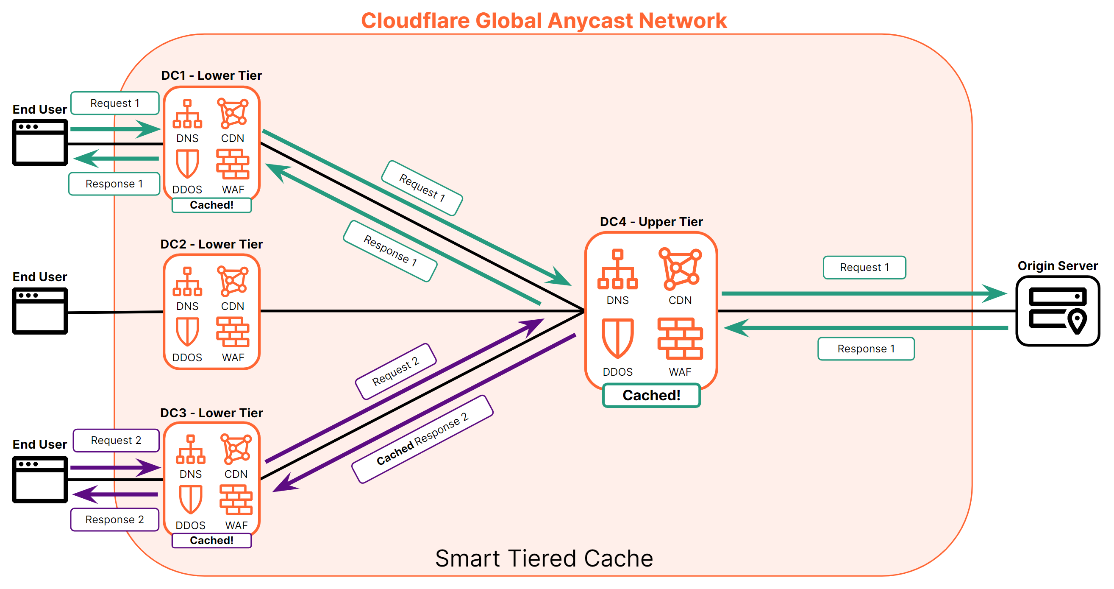 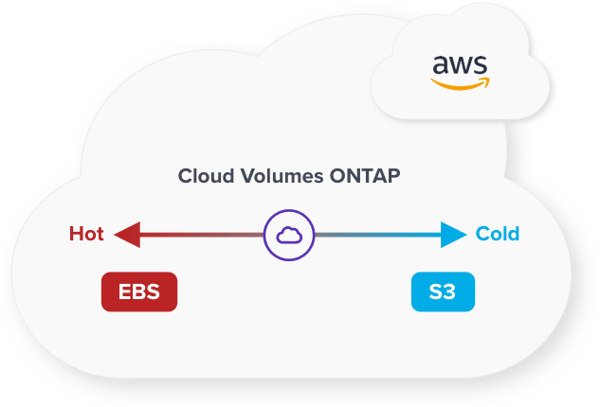 Cloudflare CDN
AWS Cloud Volumes
2
Storage Tiering
A primary use case of storage tiering: edge-cloud storage
IoT applications will generate over 79.4 ZB data in 2025 [*]




Edge storage mainly builds on distributed key-value (KV) stores
Our goal: Extend a distributed KV store with storage tiering for edge-cloud and general tiered storage environments
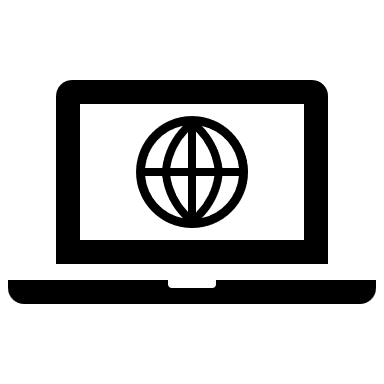 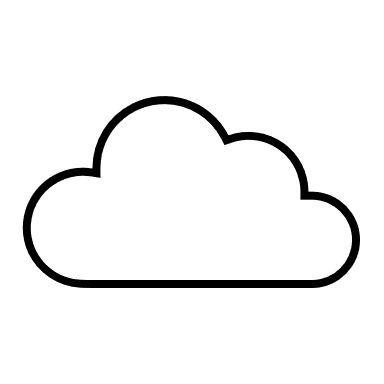 Internet
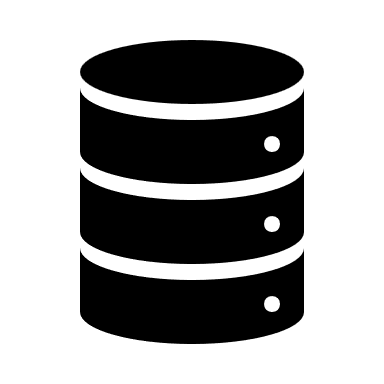 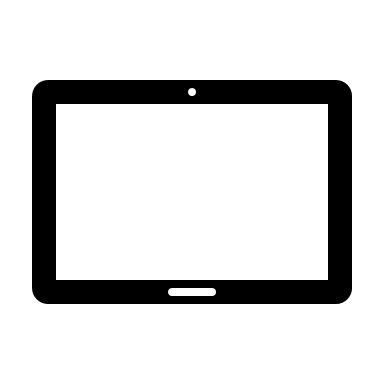 IoT Devices
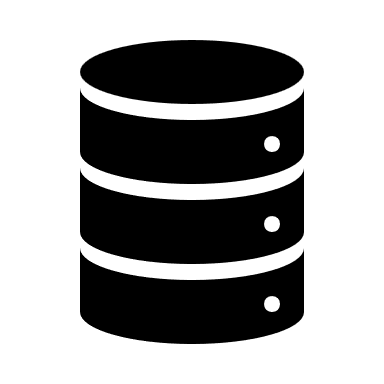 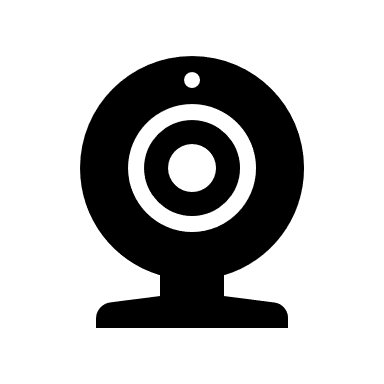 Edge Storage
Cloud Storage
3
[*] https://blogs.idc.com/2019/11/04/how-you-contribute-to-todays-growing-datasphere-and-its-enterprise-impact/
Distributed KV Store
Use Cassandra as an example for edge storage
Cassandra is decentralized, high-performance, and fault-tolerant
N1
N0
N2
K1  K0   K5
K0  K5   K4
K2  K1   K0
KV partitioning via consistent hashing
Replication group
MemT
ImmuT
<K, V>
K0
K1
Mem
Flush
Disk
WAL
K2
K5
Hash ring
Compaction
SSTable
Internal KV storage via Log-structured Merge tree (LSM-tree)
Lℓ
K4
K3
Data
Metadata
LSM-Tree
Data distribution
Drawback: Replication has high storage overhead
4
Erasure Coding
(n, k) Reed-Solomon (RS) codes: 
Encode k data chunks to n-k parity chunks
Each collection of n data/parity chunks forms a coding group
With a redundancy of n/k, any k out of n chunks can recover lost data
Compared with replication, erasure coding
    Saves significant storage overhead
    Incurs higher degraded read and full-node recovery overhead

Can we maintain storage efficiency via erasure coding, while preserving high performance, in tiered storage?
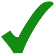 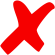 5
Skewed Access Patterns
Practical KV workloads have skewed access patterns
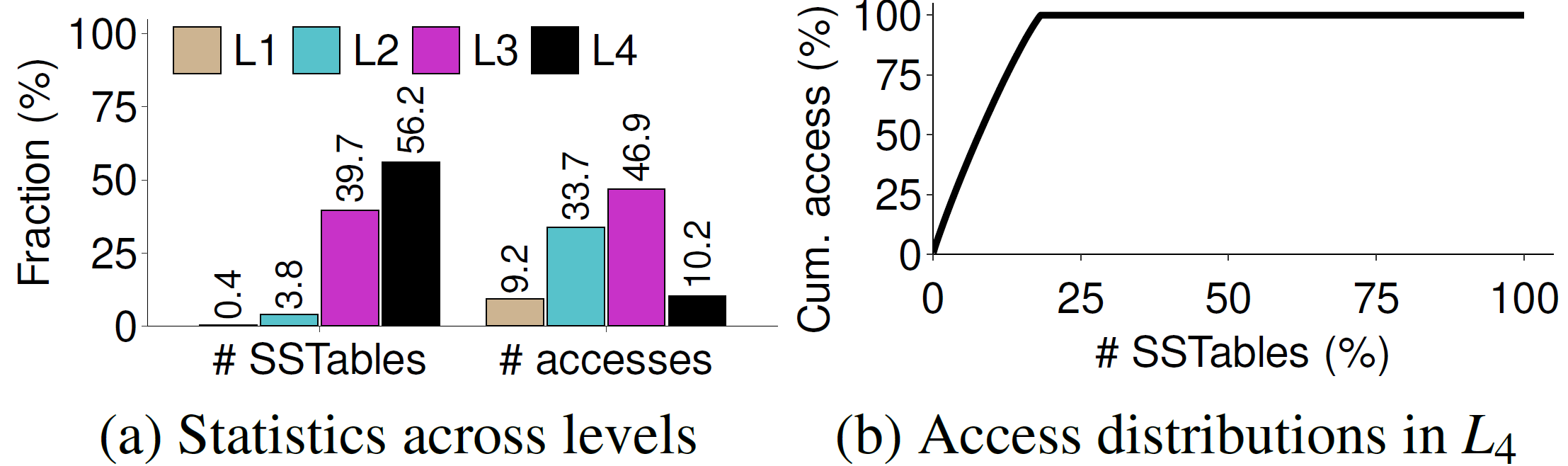 10-node Cassandra cluster- Load 100M 1-KiB KV pairs- Issue 1M reads- Keys accessed under Zipf (0.99)
56.2% of SSTables are stored in L4, but only have 10.2% of accesses
Only 18.2% of SSTables in L4 are accessed
6
Our Contributions
ELECT: a distributed LSM-tree-based KV store that enables erasure coding tiering
Extends LSM-tree with hybrid redundancy
Replicates hot KV pairs and erasure-codes cold KV pairs in hot tier
Offloads (selectively) cold KV pairs to cold tier for further hot-tier storage savings
Key techniques
LSM-tree-based redundancy transitioning
Hotness-aware redundancy transitioning and cold-data offloading
Tunable configuration for balancing storage-performance trade-off
Results: 56.1% less hot-tier storage overhead than replication, with similar normal read/write performance
7
Design Considerations
Q1: At what granularity should KV pairs be encoded?
Q2: Should erasure coding be performed on or off the write path?
Q3: How should skewed access patterns be addressed?
Q4: How should the access overhead in the cold tier be mitigated?
Q5: How should ELECT address the trade-off between storage savings and access performance?
8
Design Overview
N1
N0
N2
K1  K0   K5
K0  K5   K4
K2  K1   K0
Tunable configuration of storage-performance trade-off
Hotness-aware offloading
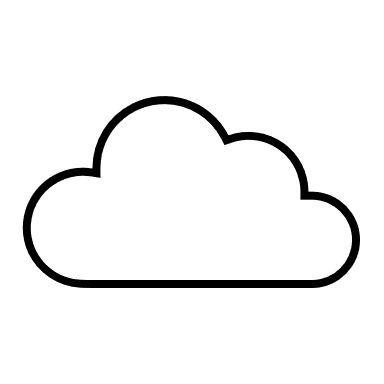 MemT
ImmuT
<K, V>
K0
K1
Mem
Flush
Disk
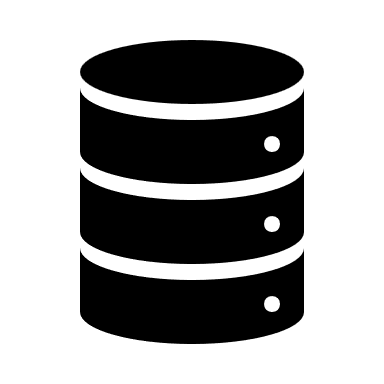 WAL
K2
K5
Hash ring
Cloud Storage
Compaction
SSTable
Lℓ
K4
K3
Data
Metadata
Redundancy transitioning for last LSM-tree level
LSM-Tree
Data distribution
9
LSM-tree-based Redundancy Transitioning
Q1: At what granularity should KV pairs be encoded?





Decoupled replication management [DEPART, FAST’22; Tebis, EuroSys’22]: 
Each node separates R replicas into a primary LSM-tree and R-1 secondary LSM-trees  facilitates secondary replica removal
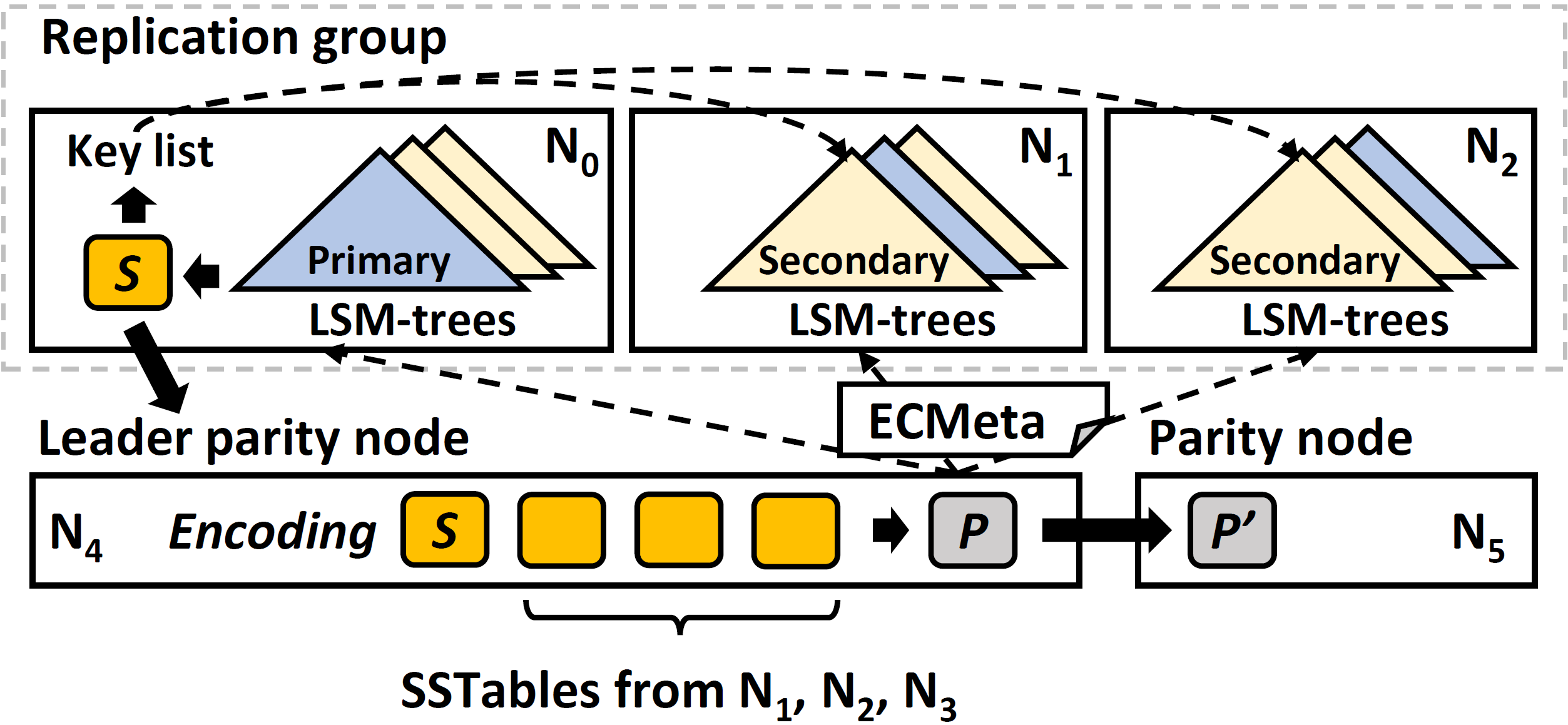 Apply cross-encoding to SSTables in last LSM-tree level
Parity SSTable
10
LSM-tree-based Redundancy Transitioning
Q2: Should erasure coding be performed on or off the write path?





Decentralized parity node selection:
Maintains load balancing and fault tolerance for parity SSTables with decentralized placement decisions
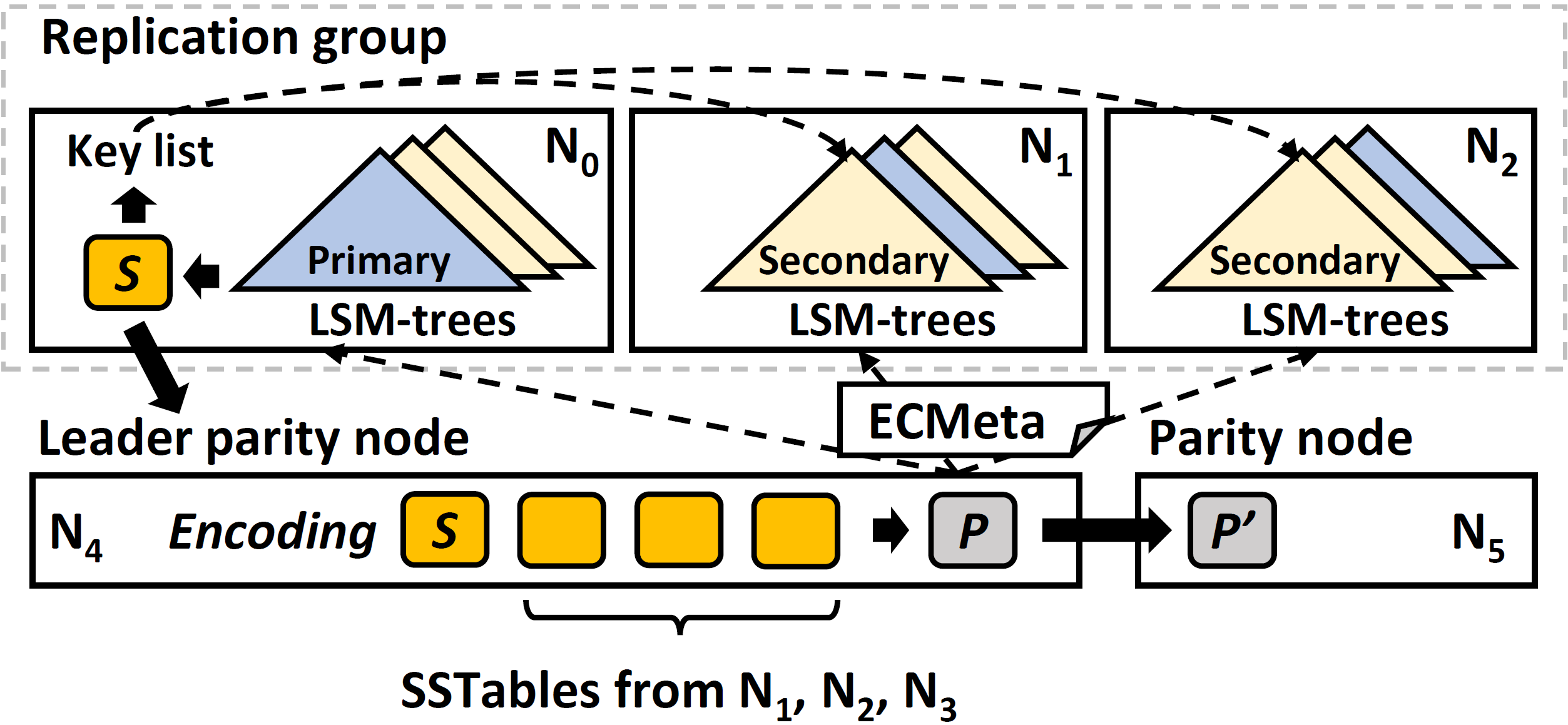 Apply erasure coding offline
Secondary replica removal based on key list
Leader parity node encodes k data SSTables into m parity SSTables
Parity SSTable
11
Hotness Awareness
Q3: How should skewed access patterns be addressed?



Sort last-level SSTables by access frequency



Q4: How should the access overhead in the cold tier be mitigated?
Offload parity SSTables with long lifetime
Offload data SSTables with low access frequency and long lifetime
Hotness-aware redundancy transitioning
Selected for redundancy transitioning and data offloading
Higher
Lower
Access frequency
12
Balancing Storage-Performance Trade-off
Q5: How should ELECT address the trade-off between storage savings and access performance?


Quantify storage overhead and control how many SSTables are encoded and offloaded in a step-by-step manner
Redundancy Transitioning
Offloading of parity SSTables
Offloading of data SSTables
High access performance
High 
storage saving
0
1
13
Experimental Setup
14
YCSB Core Workloads
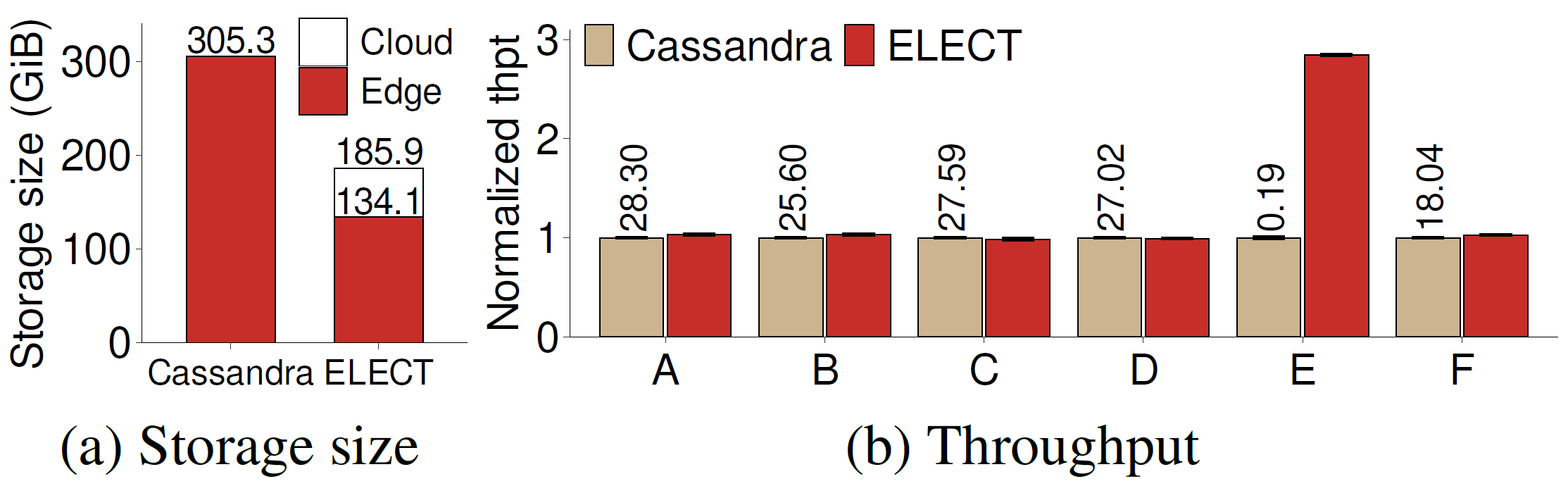 ELECT achieves 56.1% edge storage saving from Cassandra
39.1% overall storage savings (in both edge and cloud)
ELECT outperforms Cassandra in workload E (scan-intensive) by 2.84x due to decoupled replication management
Similar throughput for other workloads (up to 3% differences)
Note that the improvement is less on Chameleon Cloud
15
Individual KV Operations
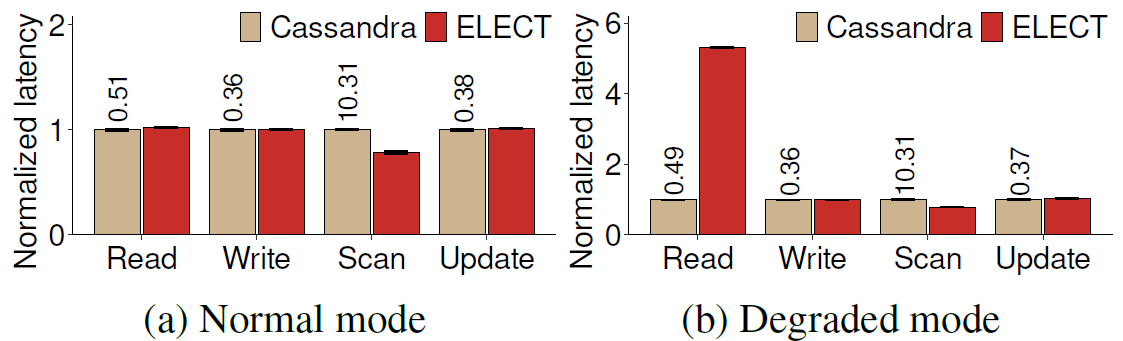 ELECT maintains performance in normal mode, but has high latency in reads in degraded mode
Due to retrieval of parity SSTables from the cold tier
On Chameleon Cloud, the overhead is reduced from 5x to 1.2x
16
Performance Breakdown
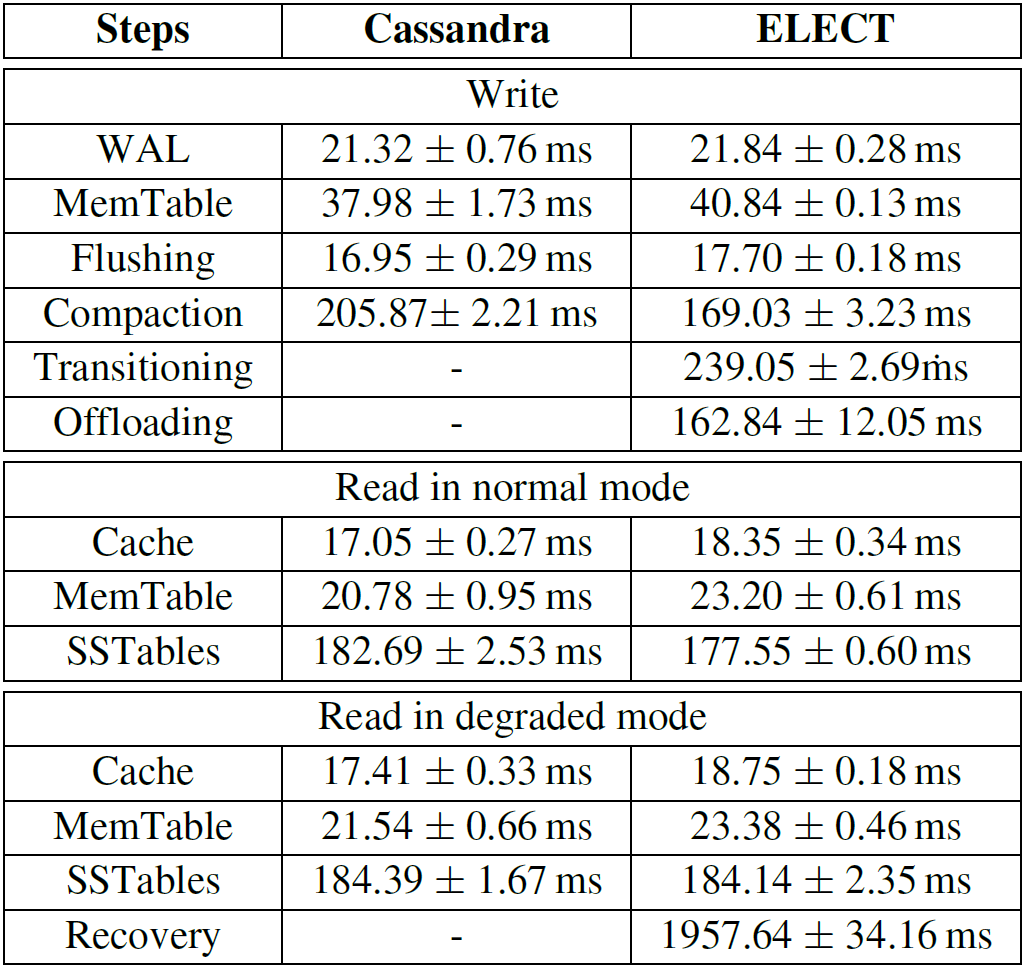 Redundancy transitioning and cold-data offloading have long processing time
Performed offline with limited overhead
ELECT maintains write performance as Cassandra
Average latency of processing 1MiB of writes/reads and 95% confidence interval under Student’s t-distribution
17
Full-node Recovery
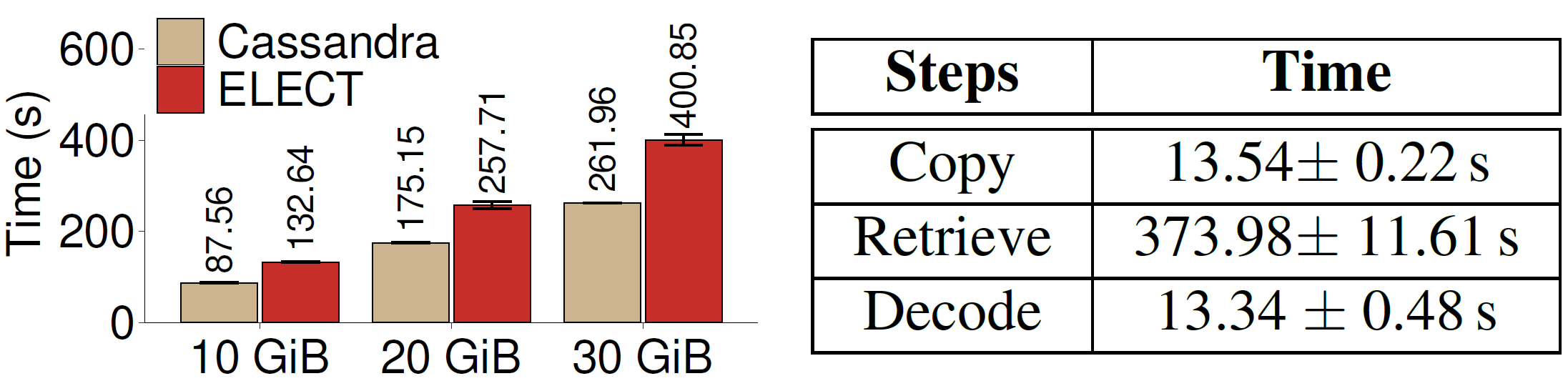 ELECT incurs 50% higher recovery time than Cassandra
ELECT retrieves data and parity SSTables to decode lost SSTables in primary LSM-tree
Recovery performance is network-bounded
18
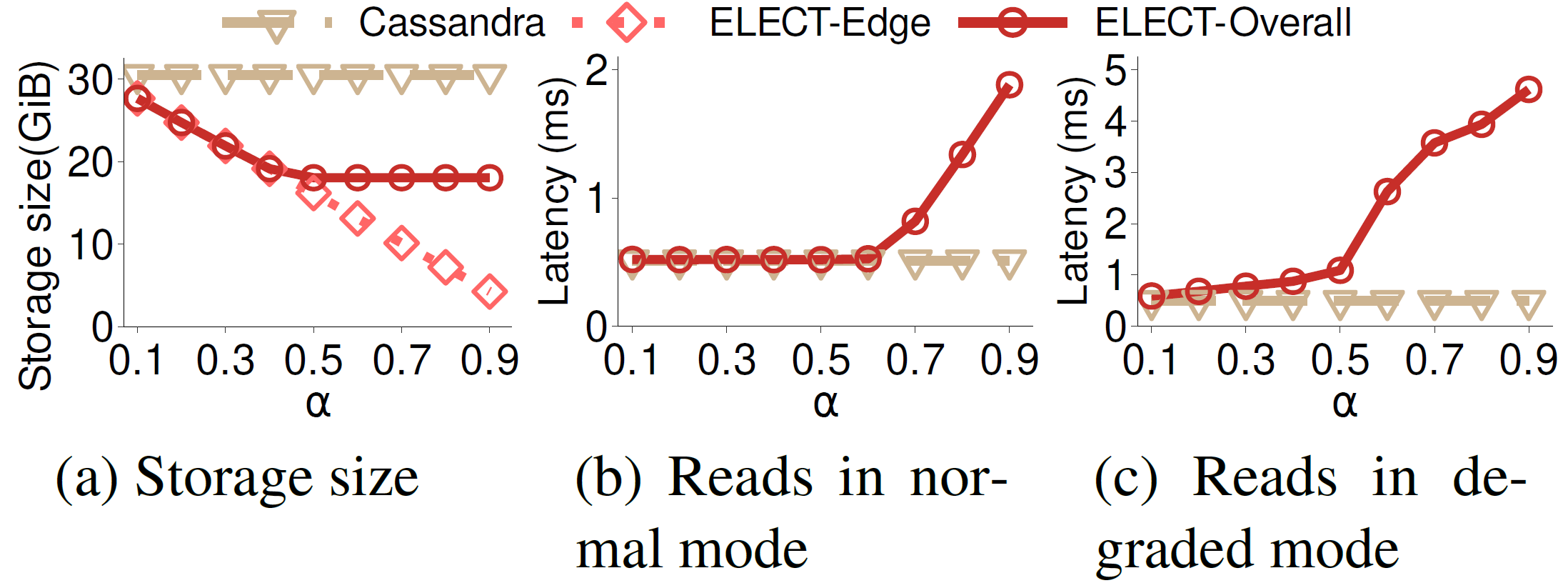 19
Consistency and Scalability
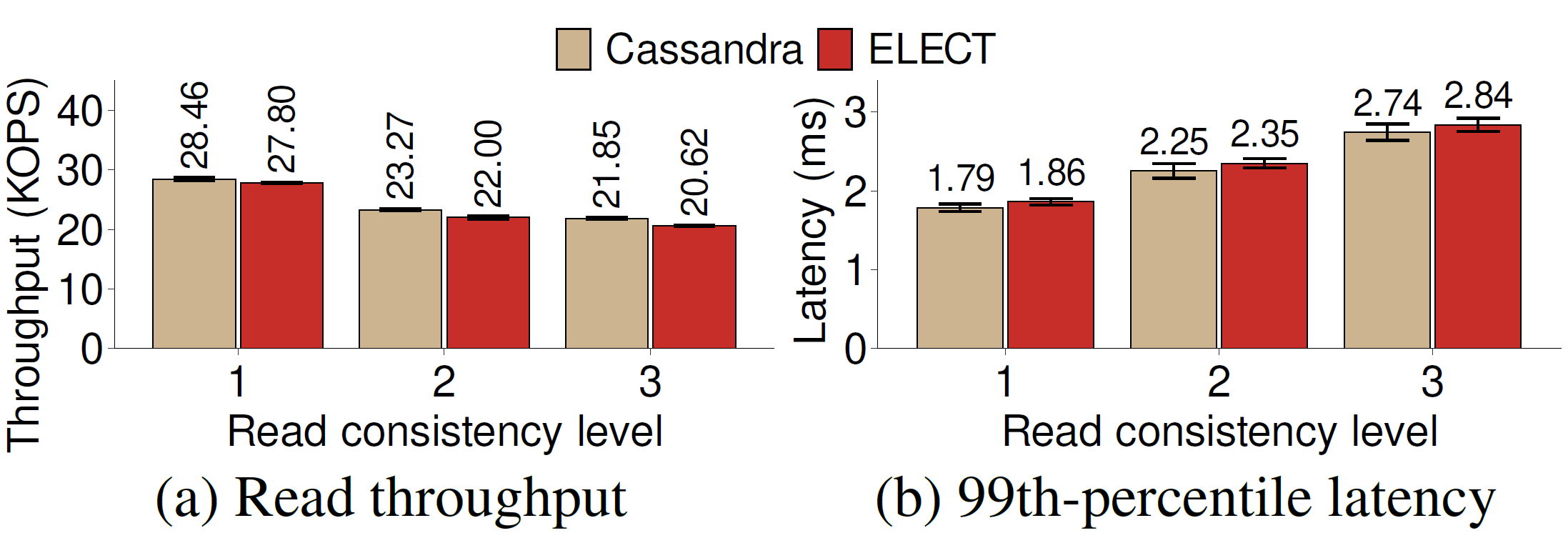 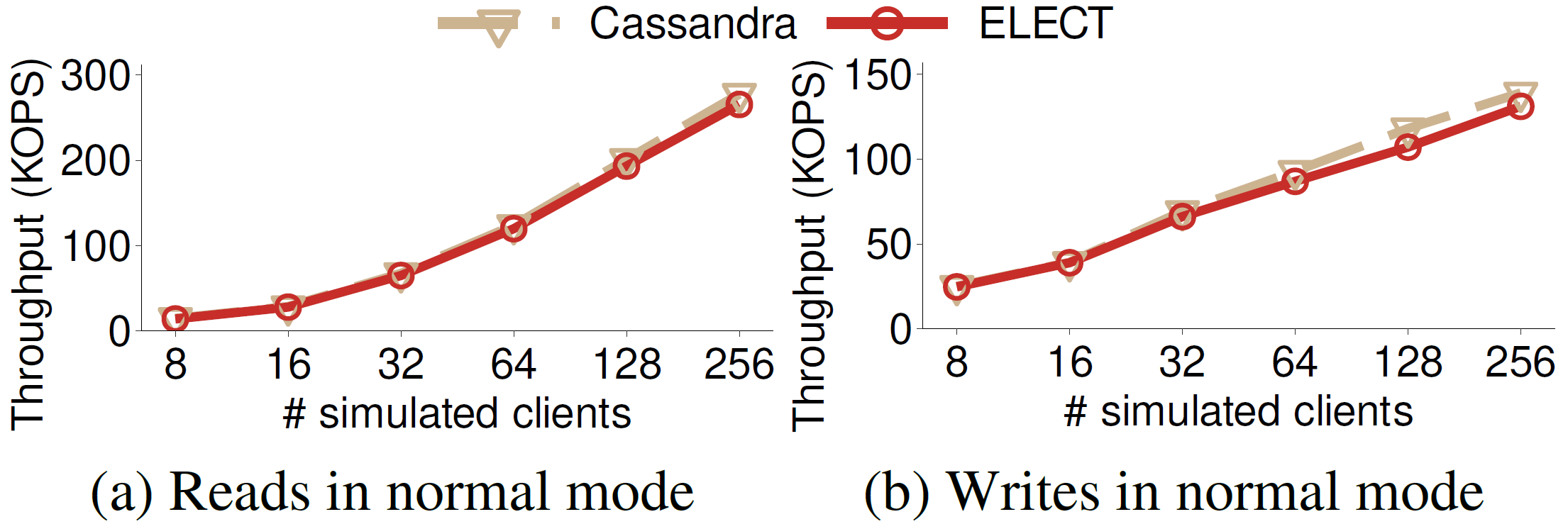 ELECT maintains consistent read performance as Cassandra
ELECT has 4% (5.7%) less normal read (write) throughput than Cassandra due to redundancy transitioning and offloading
More results in our paper: resource utilization, impact of KV sizes, coding parameters
20
Conclusions
ELECT: a distributed KV store that enables erasure coding tiering
LSM-tree-based redundancy transitioning (with decentralized parity node selection)
Hotness-aware redundancy transitioning and cold data offloading
Tunable configuration for balancing storage-performance trade-off
Source code: https://github.com/adslabcuhk/elect
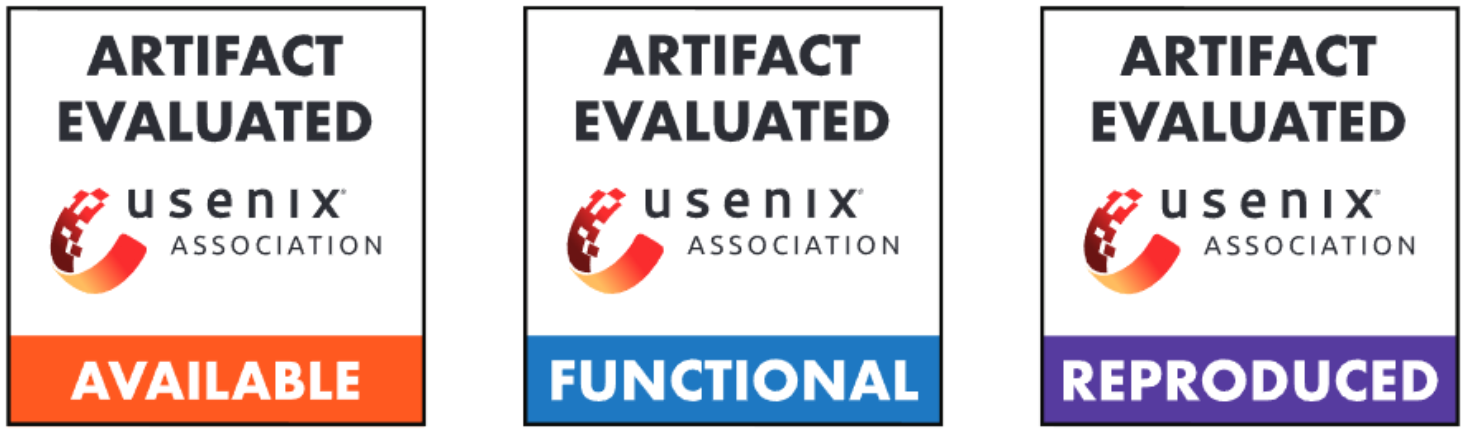 21